КАЗАХСКИЙ НАЦИОНАЛЬНЫЙ УНИВЕРСИТЕТ ИМ. АЛЬ-ФАРАБИ
Высшая школа экономики и бизнеса 
Кафедра «Финансы и учет»
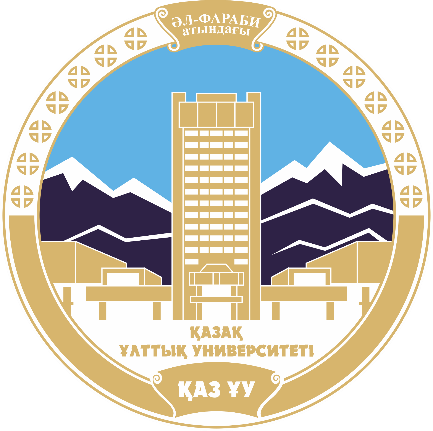 Лекция 9-10: «Деятельность НБРК на валютном рынке .»
Дисциплина: «Валютные операции и современная валютная система»
Преподаватель:  к.э.н., и.о. доцента Алиева Б.М
План лекции:
Деятельность НБРК на валютном рынке 
Органы валютного регулирования 
Ситуация на валютном рынке РК
Цель лекции:
Раскрыть деятельность НБРК на валютном рынке, описать процесс валютного регулирования.
Деятельность НБРК на валютном рынке
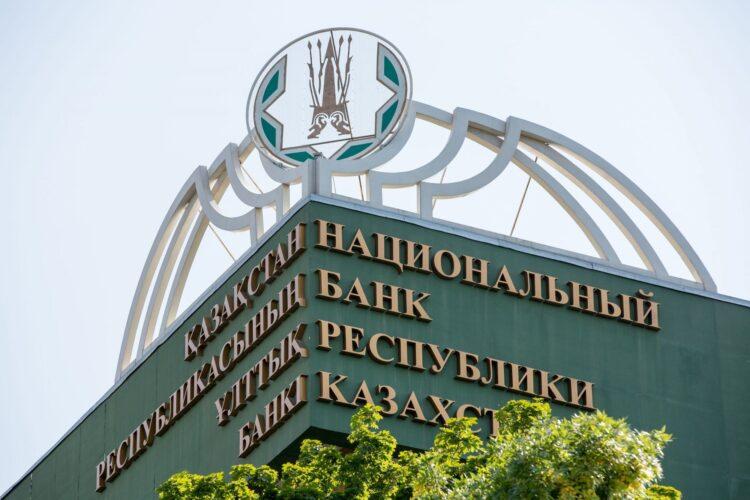 Республика Казахстан имеет двухуровневую банковскую систему.
Национальный Банк Республики Казахстан (Национальный Банк Казахстана) является центральным банком Республики Казахстан и представляет собой верхний (первый) уровень банковской системы Республики Казахстан.
Национальный Банк Казахстана представляет, в пределах своей компетенции, интересы Республики Казахстан в отношениях с центральными банками и банками других стран, в международных банках и иных финансово-кредитных организациях.
Национальный Банк Казахстана при выполнении своих задач не должен руководствоваться целью получения прибыли.
Виды, правовой статус, порядок создания, функционирования и ликвидации банков второго уровня определяются банковским и иным законодательством Республики Казахстан.
Деятельность НБРК на валютном рынке
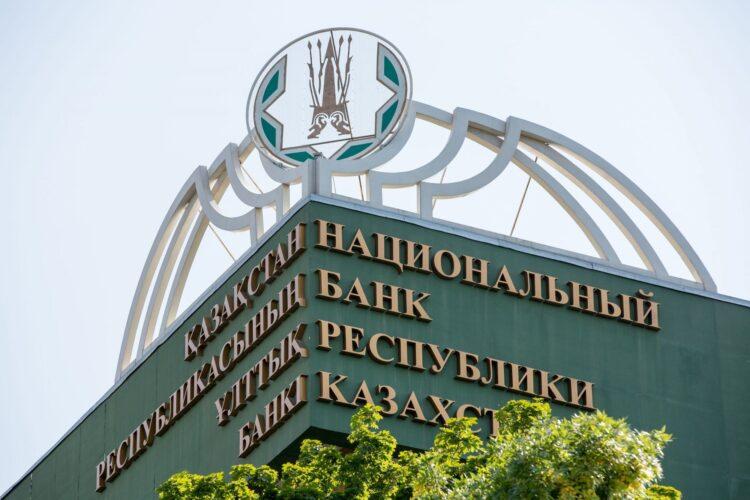 Национальный Банк Казахстана является государственным органом, обеспечивающим разработку и проведение денежно-кредитной политики государства, функционирование платежных систем, осуществляющим валютное регулирование и валютный контроль, содействующим обеспечению стабильности финансовой системы и проводящим государственную статистику, а также осуществляющим в пределах своей компетенции государственное регулирование, контроль и надзор за финансовым рынком, финансовыми организациями и иными лицами и в области финансового законодательства Республики Казахстан.
Национальный Банк Казахстана в своей деятельности руководствуется Конституцией Республики Казахстан, настоящим Законом, другими законами Республики Казахстан, актами Президента Республики Казахстан и международными договорами Республики Казахстан.
Деятельность НБРК на валютном рынке
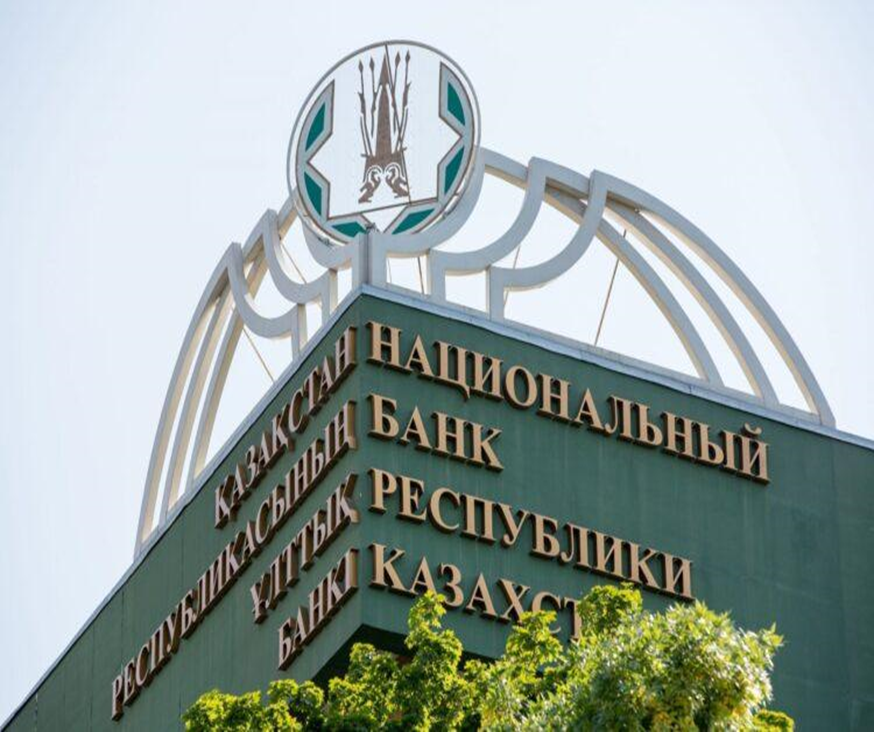 Основной целью Национального Банка Казахстана является обеспечение стабильности цен в Республике Казахстан.


Для реализации основной цели на Национальный Банк Казахстана возлагаются следующие задачи:
1) разработка и проведение денежно-кредитной политики государства;
2) обеспечение функционирования платежных систем;
3) осуществление валютного регулирования и валютного контроля;
4) содействие обеспечению стабильности финансовой системы;
Деятельность НБРК на валютном рынке
Национальный Банк Казахстана как орган валютного регулирования и валютного контроля:

1) определяет порядок обращения валютных ценностей в Республике Казахстан;
2) определяет порядок осуществления валютных операций в Республике Казахстан, включая порядок покупки и продажи иностранной валюты на внутреннем валютном рынке Республики Казахстан;
В подпункт 3 внесены изменения в соответствии с Законом РК от 03.07.19 г. № 262-VI (введены в действие с 1 января 2020 г.) (см. стар. ред.)
3) устанавливает квалификационные требования к деятельности по осуществлению обменных операций с наличной иностранной валютой исключительно через обменные пункты;
В подпункт 4 внесены изменения в соответствии с Законом РК от 03.07.19 г. № 262-VI (введены в действие с 1 января 2020 г.) (см. стар. ред.)
4) определяет порядок лицензирования юридических лиц, осуществляющих деятельность исключительно через обменные пункты, и выдает лицензии и (или) приложения к лицензии на обменные операции с наличной иностранной валютой таким юридическим лицам;
В подпункт 5 внесены изменения в соответствии с Законом РК от 03.07.19 г. № 262-VI (введены в действие с 1 января 2020 г.) (см. стар. ред.)
5) определяет порядок осуществления обменных операций с наличной иностранной валютой, включая порядок открытия обменных пунктов и установления пределов отклонения курсов покупки от курсов продажи наличной иностранной валюты за национальную валюту;
6) определяет порядок мониторинга валютных операций и представления информации по валютным операциям и счетам резидентов Республики Казахстан в иностранных банках, включая порядок учетной регистрации валютных договоров по движению капитала, уведомления о проведенных валютных операциях и о счетах резидентов Республики Казахстан в иностранных банках и представления информации для целей мониторинга валютных операций;
Деятельность НБРК на валютном рынке
7) определяет порядок осуществления экспортно-импортного валютного контроля в целях обеспечения выполнения резидентами Республики Казахстан требования репатриации;
8) выдает специальные разрешения на проведение валютных операций в рамках специального валютного режима;
9) определяет по согласованию с государственными органами в соответствии с их компетенцией порядок и формы учета и отчетности по валютным операциям, обязательные для исполнения резидентами Республики Казахстан и нерезидентами Республики Казахстан в Республике Казахстан, а также порядок и сроки представления отчетности агентами валютного контроля;
Подпункт 10 изложен в редакции Закона РК от 03.07.19 г. № 262-VI (введено в действие с 1 января 2020 г.) (см. стар. ред.); Закона РК от 24.11.15 г. № 422-V (введено в действие с 16 декабря 2020 г.) (см. стар. ред.)
10) в случаях установления фактов нарушения уполномоченными банками, филиалами банков - нерезидентов Республики Казахстан и иными лицами валютного законодательства Республики Казахстан применяет ограниченные меры воздействия, меры надзорного реагирования и санкции в соответствии с валютным законодательством Республики Казахстан.
Национальный Банк Казахстана вправе выполнять иные функции в области валютного регулирования и валютного контроля в соответствии с настоящим Законом, иными законами Республики Казахстан и актами Президента Республики Казахстан.
Деятельность НБРК на валютном рынке
Национальный Банк Казахстана проводит следующие операции с активами в иностранной валюте и драгоценных металлах:

покупает и продает иностранную валюту;
проводит операции с ценными бумагами, выпущенными и гарантированными Правительством Республики Казахстан в иностранной валюте, правительствами иностранных государств или международными финансовыми организациями;
открывает счета в банках Республики Казахстан, иностранных центральных банках, иностранных банках и других финансовых институтах, имеющих соответствующее право по законодательству государств, в которых они зарегистрированы, а также в международных финансовых организациях;
открывает и ведет счета, действует как представитель или корреспондент для иностранного центрального банка, иностранных банков и других финансовых институтов, имеющих соответствующее право по законодательству государств, в которых они зарегистрированы, иностранных правительств и их агентов, а также международных финансовых организаций;
осуществляет прием и хранение аффинированного золота, других драгоценных металлов;
проводит операции по покупке, продаже, размещению на хранение и депонированию аффинированного золота и других драгоценных металлов на внутреннем и внешнем рынках, в том числе по покупке аффинированного золота в рамках реализации приоритетного права государства;
См. Правила передачи на аффинаж лома и отходов драгоценных металлов, обращенных в собственность государства по отдельным основаниям, в слитки аффинированного золота и получения их после аффинажа
в порядке, установленном законодательством Республики Казахстан, ввозит в Республику Казахстан активы в иностранной валюте и драгоценные металлы, а также вывозит их за рубеж для размещения на своих счетах в иностранных банках и специализированных финансовых организациях;
Деятельность НБРК на валютном рынке
проводит операции с ценными бумагами, требования к которым определяются Правлением Национального Банка Казахстана;
осуществляет операции с инструментами денежного рынка с контрпартнерами, имеющими кредитный рейтинг, минимальный уровень которого определяется Правлением Национального Банка Казахстана;
осуществляет операции с производными финансовыми инструментами в соответствии с нормативными правовыми актами Национального Банка Казахстана;
открывает и ведет металлические счета клиентов;
осуществляет другие операции по решению Правления Национального Банка Казахстана.
Национальный Банк Казахстана осуществляет любые виды валютных операций без ограничений.
Для достижения цели и выполнения задач, предусмотренных настоящим Законом, Национальный Банк Казахстана осуществляет деятельность по управлению активами в иностранной валюте и драгоценных металлах, обеспечивая их сохранность, ликвидность и доходность в долгосрочной перспективе с учетом риска вложения активов и в соответствии с основными принципами управления ими.
Деятельность НБРК на валютном рынке
Золотовалютные резервы Национального Банка Казахстана (далее - золотовалютные резервы) формируются для целей обеспечения внутренней и внешней устойчивости казахстанского тенге из активов Национального Банка Казахстана, обладающих высокой ликвидностью на международных рынках капитала, и включают:

аффинированное золото в слитках и золото на металлических счетах;
резервную позицию в Международном валютном фонде и активы в специальных правах заимствования Международного валютного фонда;
активы в свободно конвертируемой иностранной валюте, включая наличные деньги, депозиты, размещенные в иностранных банках, и ценные бумаги, эмитентами которых являются иностранные правительства или международные финансовые организации;
другие внешние активы, номинированные в свободно конвертируемых иностранных валютах, обладающие ликвидностью и возможностью использования без ограничительных условий.
Национальный Банк Казахстана обеспечивает поддержание золотовалютных резервов на уровне, необходимом для обеспечения стабильности и конвертируемости национальной валюты, осуществления платежей по обязательствам Республики Казахстан.
Не допускаются использование золотовалютных резервов в форме выдачи кредитов (займов, ссуд) и предоставление гарантий или других обязательств резидентам и нерезидентам Республики Казахстан, за исключением случаев, предусмотренных решением Правления Национального Банка Казахстана.
Деятельность НБРК на валютном рынке
Увеличение и изменение структуры золотовалютных резервов производятся Национальным Банком Казахстана путем:
покупки аффинированного золота за казахстанские тенге и иностранную валюту;
покупки активов в свободно конвертируемой иностранной валюте за казахстанские тенге (включая памятные и сувенирные монеты) и иностранную валюту у резидентов и нерезидентов Республики Казахстан, а также у Правительства Республики Казахстан;
поступлений в свободно конвертируемой иностранной валюте комиссионных и других вознаграждений от депозитных, вкладных, дилинговых операций с иностранной валютой и операций с ценными бумагами, номинированными в иностранной валюте, а также от предоставляемых им кредитов в иностранной валюте;
поступлений в золоте и свободно конвертируемой иностранной валюте от проведения Национальным Банком Казахстана продаж, депонирования и других операций с золотом, включая поступления от операций с ценными бумагами Национального Банка Казахстана, номинированными в аффинированном золоте;
поступлений в свободно конвертируемой иностранной валюте от выпуска Национальным Банком Казахстана эмиссионных ценных бумаг в иностранной валюте;
переводов активов в иностранной валюте и драгоценных металлах в золотовалютные резервы в соответствии с основными принципами управления активами в иностранной валюте и драгоценных металлах;
поступлений от кредитов, полученных Национальным Банком Казахстана от международных финансовых организаций, центральных банков иностранных государств и других кредиторов;
поступлений в свободно конвертируемой иностранной валюте от услуг, оказываемых Национальным Банком Казахстана, в соответствии с настоящим Законом и Положением о Национальном Банке Казахстана.
Деятельность НБРК на валютном рынке
Уменьшение и изменение структуры золотовалютных резервов производятся Национальным Банком Казахстана путем:
продажи свободно конвертируемой валюты в целях проведения денежно-кредитной политики, включая политику обменного курса, и сглаживания дисбаланса спроса и предложения на иностранную валюту на внутреннем валютном рынке;
погашения и обслуживания внешнего долга Республики Казахстан, исполнения обязательств Правительства Республики Казахстан и Национального Банка Казахстана, международных обязательств Республики Казахстан, включая международные обязательства Национального Банка Казахстана, за счет средств бюджета и бюджета (сметы расходов) Национального Банка Казахстана;
оплаты импорта продукции (работ, услуг), содержания дипломатических и иных представительств за рубежом, оплаты командировочных и представительских расходов;
продажи активов в свободно конвертируемой иностранной валюте для приобретения другой иностранной валюты;
погашения эмиссионных ценных бумаг Национального Банка Казахстана;
возврата основной суммы и вознаграждения по кредитам, полученным Национальным Банком Казахстана, а также выплат комиссионных и других сопутствующих им расходов;
переводов золотовалютных резервов в другие активы в иностранной валюте и драгоценных металлах в соответствии с основными принципами управления активами в иностранной валюте и драгоценных металлах;
реализации аффинированного золота за казахстанские тенге и иностранную валюту;
оплаты расходов, связанных с управлением и хранением активов в иностранной валюте и драгоценных металлах;
списания убыточных золотовалютных резервов.
Увеличение или уменьшение золотовалютных резервов происходит также в результате изменения рыночной стоимости активов, входящих в золотовалютные резервы, и операций резидентов-владельцев банковских счетов в свободно конвертируемой валюте, открытых в Национальном Банке Казахстана.
2. Органы валютного регулирования
Статья 5. Органы валютного регулирования   

1. Основным органом валютного регулирования в Республике Казахстан является Национальный Банк Республики Казахстан.      
2. Правительство Республики Казахстан и государственные органы осуществляют валютное регулирование в пределах своей компетенции.     
 3. Правительство Республики Казахстан и Национальный Банк Республики Казахстан в соответствии с настоящим Законом в пределах своей компетенции издают нормативные правовые акты, обязательные для исполнения резидентами и нерезидентами.      Проекты подзаконных нормативных правовых актов по вопросам валютного регулирования, разработанные государственными органами, подлежат согласованию с Национальным Банком Республики Казахстан.
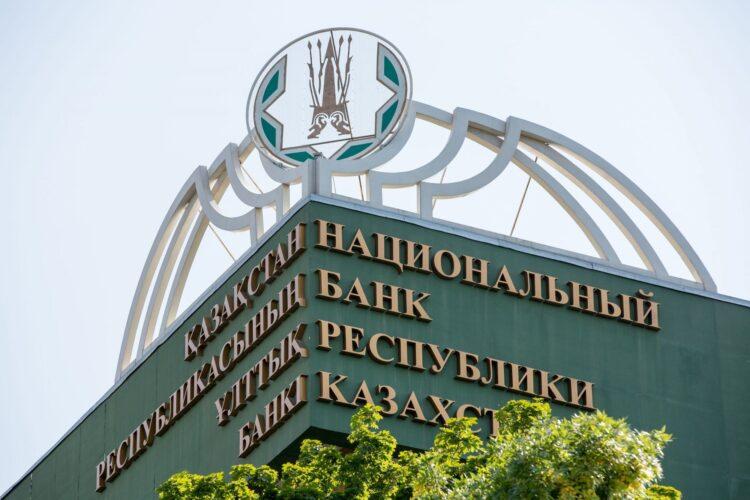 2. Органы валютного регулирования
4. Национальный Банк Республики Казахстан как основной орган валютного регулирования утверждает:      
1) правила осуществления валютных операций в Республике Казахстан;      2) правила осуществления обменных операций с наличной иностранной валютой в Республике Казахстан;      
3) правила осуществления экспортно-импортного валютного контроля в Республике Казахстан;      
4) правила мониторинга валютных операций в Республике Казахстан;      5) правила представления информации филиалами (представительствами) иностранных нефинансовых организаций, осуществляющими деятельность в Республике Казахстан;      
6) правила мониторинга источников спроса и предложения на внутреннем валютном рынке Республики Казахстан.      
5. Национальный Банк Республики Казахстан и Министерство финансов Республики Казахстан осуществляют все виды валютных операций с резидентами и нерезидентами без ограничений.      
6. Формы учета и отчетности по валютным операциям, а также порядок и сроки их представления определяются Национальным Банком Республики Казахстан по согласованию с уполномоченными государственными органами в соответствии с их компетенцией.
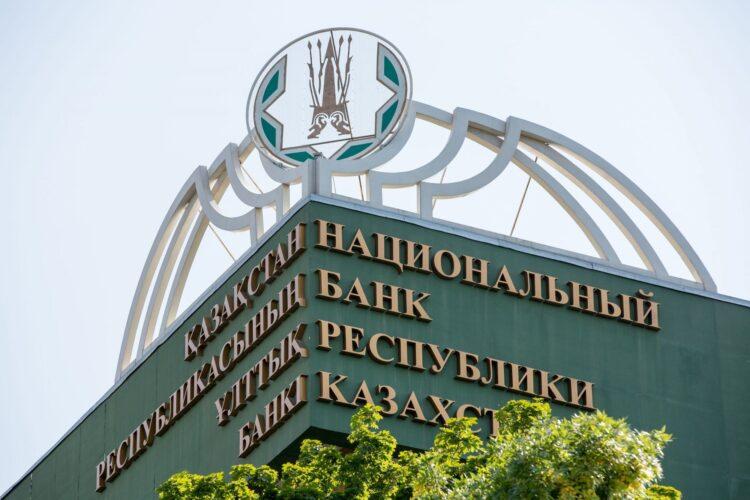 3. Ситуация на валютном рынке РК
Ситуация на валютном рынке в мае 2021 года была сбалансированной, финрегулятор не проводил интервенции. 
«За май курс тенге укрепился на 0,1% до 428,71, на фоне роста нефтяных котировок. Дополнительными положительными факторами для тенге стали налоговая неделя и увеличение инвестиций нерезидентов: экспортерами в налоговый период было сконвертировано $290 млн на бирже, а приток нерезидентов в государственные ценные бумаги РК составил около $100 млрд.
«2021 год не стал исключением, большинство банков и компаний в марте-апреле принимали решения по выплате дивидендов по итогам 2020 года. Необходимость выплат в иностранной валюте, в частности, одним из крупнейших местных банков, являлась фактором дополнительного спроса со стороны рынка в мае месяце».
В июне курс тенге продолжает тренд на укрепление. С начала месяца валюта укрепилась с 428,71 по 426,70, или на 0,5% на фоне пиковых цен на нефть.
Нацбанк не проводил валютных интервенций с начала 2021 года. Финрегулятор в октябре 2020 года продал $91,3 млн из своих золотовалютных резервов, чтобы поддержать курс тенге к доллару на фоне негативной ситуации на внешних рынках. Тогда на фоне резкого снижения цен на энергоносители нацвалюта ощутила значительное давление. С 10 по 31 марта прошлого года Нацбанк провел валютные интервенции на внутреннем рынке на $1,49 млрд, в сентябре – на $232 млн.
3. Ситуация на валютном рынке РК
Резкое ухудшение фундаментальных условий и двойной шок для нашей экономики оказывали значительное давление на валютный рынок в марте-апреле. Но и в течение всего года валютный рынок находился под постоянным давлением со стороны внешних факторов. Волатильность мировых рынков, низкие цены на нефть, бегство инвесторов из рисковых активов напрямую отразились на динамике национальной валюты.
Курс национальной валюты после достижения минимального значения 448,5 тенге за доллар США в марте и апреле (падение на 17,2% с начала года) постепенно отыграл часть потерь на фоне последовавшей коррекции на внешних рынках. Для стабилизации ситуации на внутреннем валютном рынке в условиях низких цен на нефть и распространения коронавирусной инфекции Национальным банком и правительством был предпринят комплекс мер.
Во-первых, в отдельные периоды низкой ликвидности для обеспечения нормального функционирования валютного рынка Национальный банк поддерживал рынок интервенциями. Их общий объем за год составил 1,905 млрд долларов. Интервенции проводились в феврале, марте, сентябре и октябре. Наибольший объем интервенций мы провели в период резкого падения рынков в марте, их объем составил 1,488 млрд долларов.
3. Ситуация на валютном рынке РК
Во-вторых, для обеспечения должного уровня прозрачности проведения валютных операций в соответствии с процедурами KYC или «знай своего клиента» Национальным банком были внесены изменения в правила осуществления валютных операций в части предварительных проверок банками конверсионных операций и контроля целевого использования покупаемой валюты в установленные законодательством сроки. 
Для снижения спекулятивной активности среди участников рынка были установлены пределы отклонения курса покупки от курса продажи валюты для обменных пунктов.
В-третьих, важным фактором сбалансированности спроса и предложения на валютном рынке являлись операции по конвертации валюты для осуществления гарантированных трансфертов в бюджет РК. Общий объем таких конвертаций за год составил около 9,05 млрд долларов.
Стоит также отметить продажу валютной выручки субъектами квазигосударственного сектора на валютном рынке. В рамках данной нормы компании КГС в течение года продали около 2,1 млрд долларов.
На фоне стабилизации ситуации на внешнем и внутреннем рынках курс тенге укрепился более чем на 6% с пиковых значений в марте-апреле и на конец года составил 420,71 тенге за доллар.
3. Ситуация на валютном рынке РК
Несмотря на весьма тяжелый год, золотовалютные активы Национального банка увеличились на 6,7 млрд долларов или почти на четверть и составили на конец года 35,7 млрд долларов.
В течение года, на фоне нестабильной ситуации на мировых рынках мы наблюдали повышение цен на золото до рекордных значений. Всего за 2020 год цена на драгоценный металл выросла с 1 523 до 1 891 доллара за унцию, или на 24%. В связи с этим портфель золота в составе золотовалютных активов увеличился на 4,7 млрд долларов.
Высокая доля золота в составе золотовалютных активов полностью оправдала себя, позволив восполнить и поддерживать золотовалютные активы на стабильном уровне на фоне ухудшения внешних условий. Активы в золоте обеспечивают сохранность и защиту от возможного понижения привлекательности активов в валюте.
Рост золотого портфеля был не единственным фактором роста золотовалютных активов. Существенное увеличение наблюдалось на валютных счетах банков второго уровня в Национальном банке – около 2,6 млрд долларов.
Влияние положительных факторов было частично нивелировано выплатой госдолга в объеме около 1,4 млрд долларов, а также валютными интервенциями.
3. Ситуация на валютном рынке РК
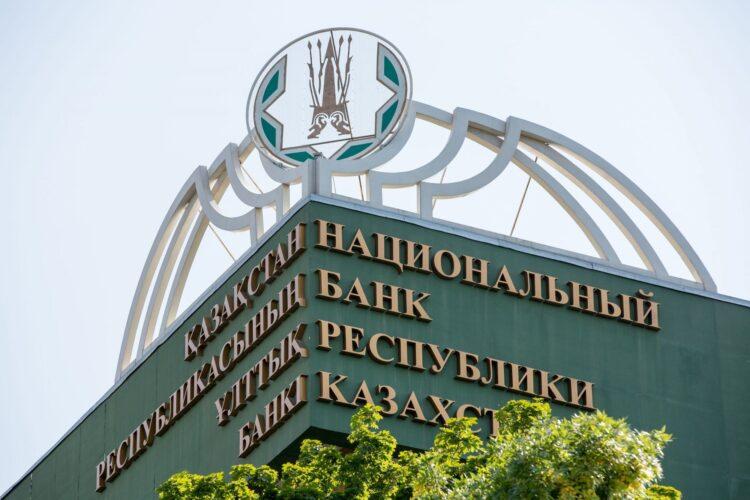 Резервы Нацбанка выросли на 3,2 млрд долларов. Это было связано с притоком валюты в рамках налоговых компенсаций от Карачаганакского консорциума на 1,3 млрд долларов и правительственного займа от Азиатского Банка Развития в объеме 0,9 млрд евро. Из-за роста цены на золото с 1772 долларов за унцию портфель золота также вырос в декабре на 1,6 млрд долларов.
3. Ситуация на валютном рынке РК
Помимо прочего Национальный Банк совершает операции валютно-процентного свопа с банками. Проведение операций валютно-процентного свопа осуществляется также вне биржи и до конца непонятен механизм его предоставления. На начало октября открытая позиция Национального банка по валютно-процентному свопу с банками второго уровня превышала фантастическую сумму в 1 трлн. тенге или 3 млрд. долларов США. По своей природе это является прямыми валютными интервенциями Национального банка.
    Вдобавок Национальный банк управляет средствами ЕНПФ и Национального Фонда.
Так, с начала года ЕНПФ было куплено порядка 1,7 млрд. долларов США. Де-факто это прямые интервенции НацБанка. А за 9 месяцев поступления в НацФонд составили 1,5 трлн. тенге, а расходы – 3,8 трлн. тенге.
    Каким образом проходят валютные операции ЕНПФ и Национального Фонда остается неизвестным.
    В итоге, внутренний валютный рынок подвержен влиянию трех основных игроков: первые – это Национальный банк через счета ЕНПФ, Национальный фонд, участие в валютных свопах (которые представляют собой внебиржевые операции по обмену процентными платежами по валютным займам); вторые - банки второго уровня и третьи - крупные экспортеры.
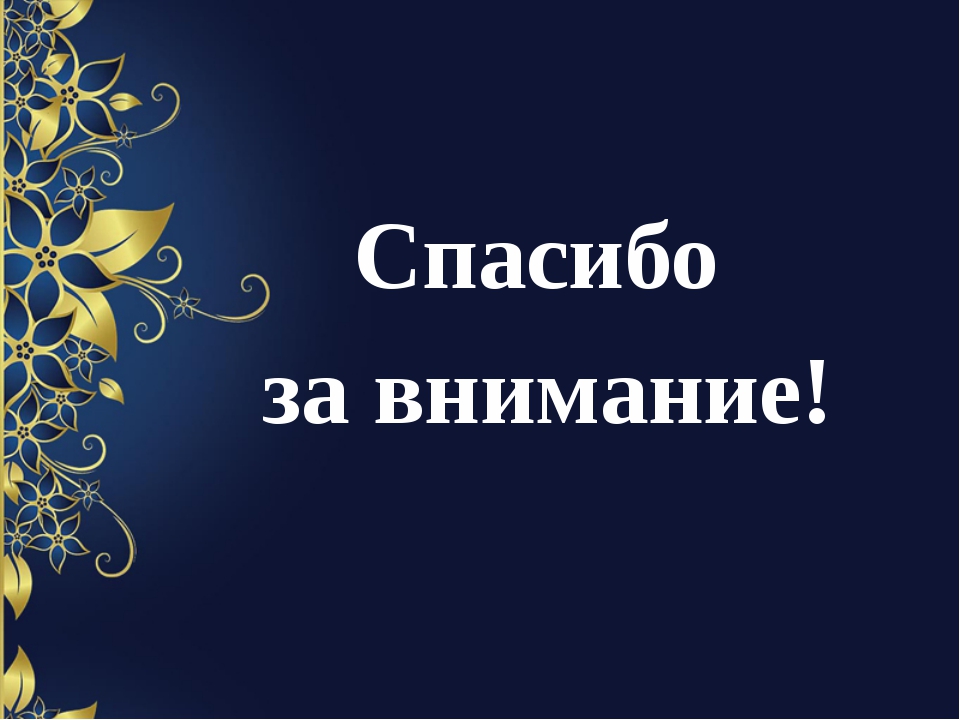